Вимірювання параметрів нерівноважних носіїв заряду
1
Вимірювання параметрів нерівноважних носіїв заряду
2
Стаціонарний метод визначення дифузійної довжини
3
Стаціонарний метод визначення дифузійної довжини
4
Стаціонарний метод визначення дифузійної довжини
5
Cтационарный метод определения диффузионной длины
6
Нестаціонарні методи вимірювання часу життя
7
Методи вимірювання часу життя
8
Методи вимірювання часу життя
9
Методи вимірювання часу життя
10
Методи вимірювання часу життя
Метод модуляції провідності точкового контакту
11
Методи вимірювання часу життя
Метод модуляції провідності точкового контакту
b=mn/mp
де С - деяка константа.
12
Методи вимірювання часу життя
Метод модуляції провідності точкового контакту використовується для вимірювань τ в Si і Ge. Діапазон вимірювання часу життя τ (1 - 500) мкс в зразках з питомим опором (0.1 - 300) Ом • см. Похибка методу складає (20 - 30)%.
13
14
Визначення дрейфової рухливості
Метод Шоклі-Хайнса
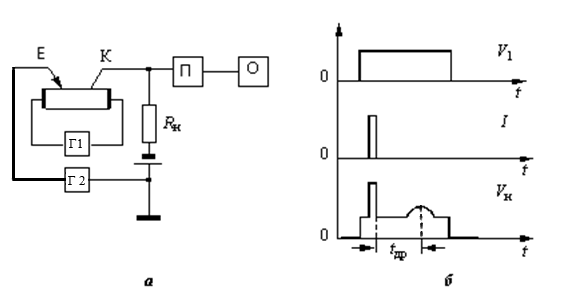 Метод визначення дрейфової рухливості: а - схема вимірювальної установки (Г1, Г2 - імпульсні генератори; П - підсилювач; О - осцилограф; Е та К - випрямляючі контакти на поверхні зразку; Rн - навантажувальний резистор); б - осцилограми сигналів.
15